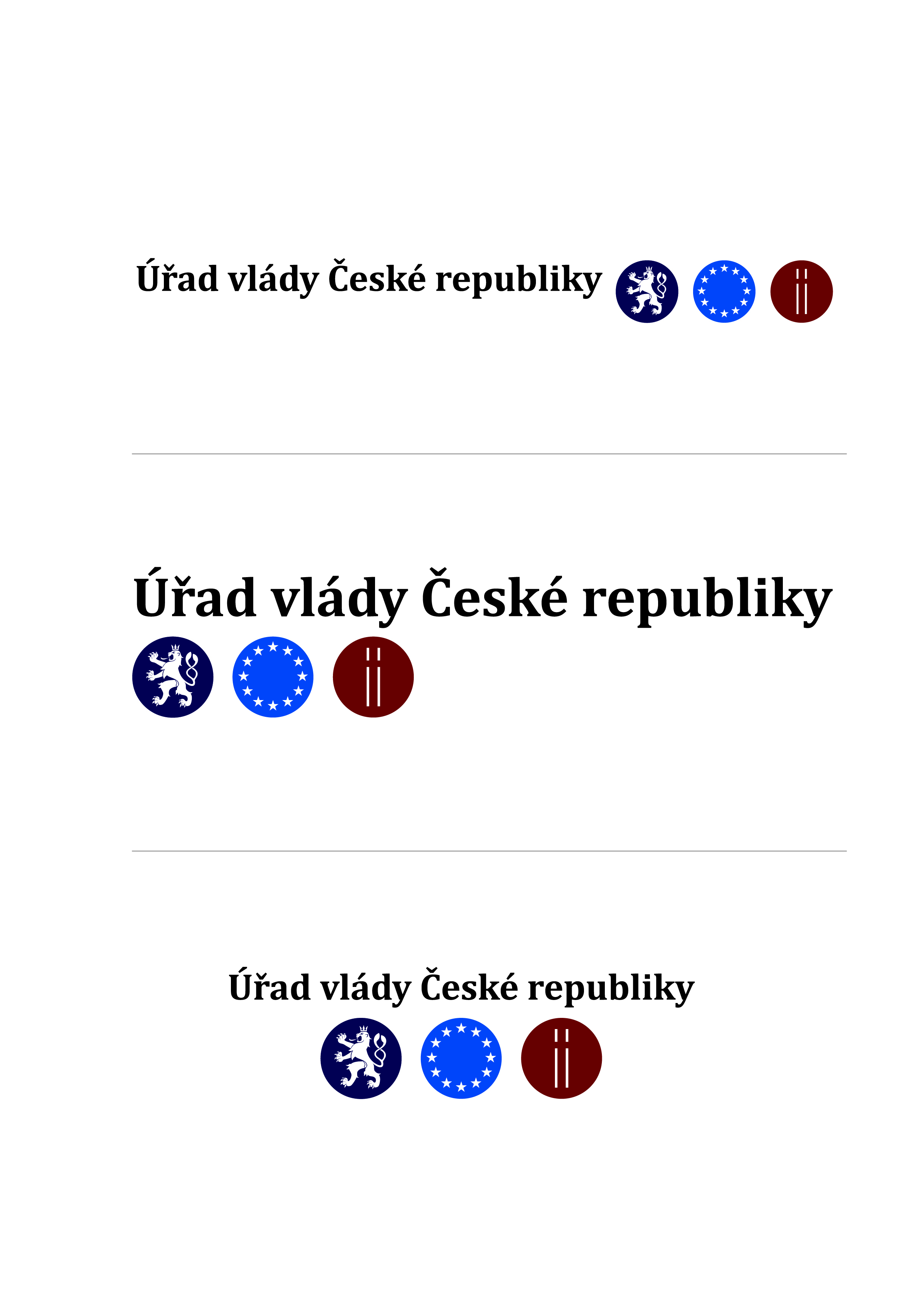 Zásady a pravidla Národního rozvojového programu mobility pro všechny
Mgr. Blanka Espinozatajemnice Řídícího výboru NRPM
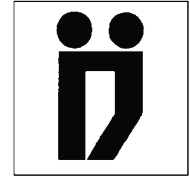 Obsah příspěvku
Základní dokumenty
 Cíl programu
 Opatření prováděná v rámci programu
 Zdroje financování
 Obsah předkládaného záměru
 Postup při hodnocení záměru
 NRPM v letech 2005 - 2017
Základní dokumenty
Vládní plán financování Národního rozvojového programu mobility pro všechny na období 2016 - 2025
Národní rozvojový program mobility pro všechny
Postup při zpracování záměru bezbariérové trasy – Manuál pro předkladatele 
Formulář pro předložení záměru bezbariérové trasy
Základní cíl NRPM
Vytvořit přístupné pro všechny občany i návštěvníky obce



Koncepce a strategie pro systematické odstraňování bariér


Vytvořit ucelené, komplexně řešené bezbariérové trasy
Záměr bezbariérové trasy = alespoň jedna bezbariérová trasa (stávající nebo plánovaná) a jeden bezbariérový objekt (stávající nebo plánovaný k úpravě), který se nachází na bezbariérové trase (výjimka - školy a školská zařízení)
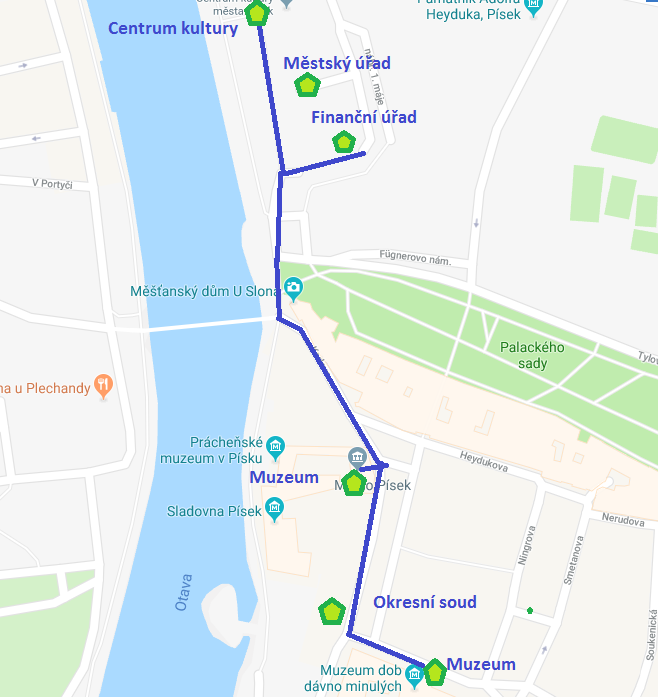 Základní opatření  NRPM
Odstraňování bariér  v budovách

Vstup do budovy
Vertikální pohyb
Horizontální pohyb
Bezbariérové WC
Informační a orientační systémy
Zpřístupňování dopravy

Důraz na propojení jednotlivých objektů bezbariérovými trasami města/obce
Cílová skupina
všichni občané
osoby s omezenou schopností pohybu a orientace

osoby se zdravotním postižením a jiným omezením
senioři
osoby dočasně indisponované (po úraze, akutně nemocní…)
těhotné ženy a matky s kočárky
malé děti (0 – 3 roky)
osoby nesoucí těžká břemena, atd.
Budovy veřejných institucí
Ústřední orgány státní správy
Pracoviště Úřadu práce ČR
Pracoviště České správy sociálního zabezpečení
Finanční a celní úřady
Soudy a státní zastupitelství
Služebny policie ČR
Radnice (obecní a městské úřady)
Krajské úřady
Budovy vzdělávacích, sportovních a kulturních zařízení
Školy, školská zařízení a sportovní zařízení
Muzea, knihovny, divadla, kina apod.






   Plzeň – Gymnázium Františka Křižíka, 2017                                Dobříš – vstup do knihovny, 2014
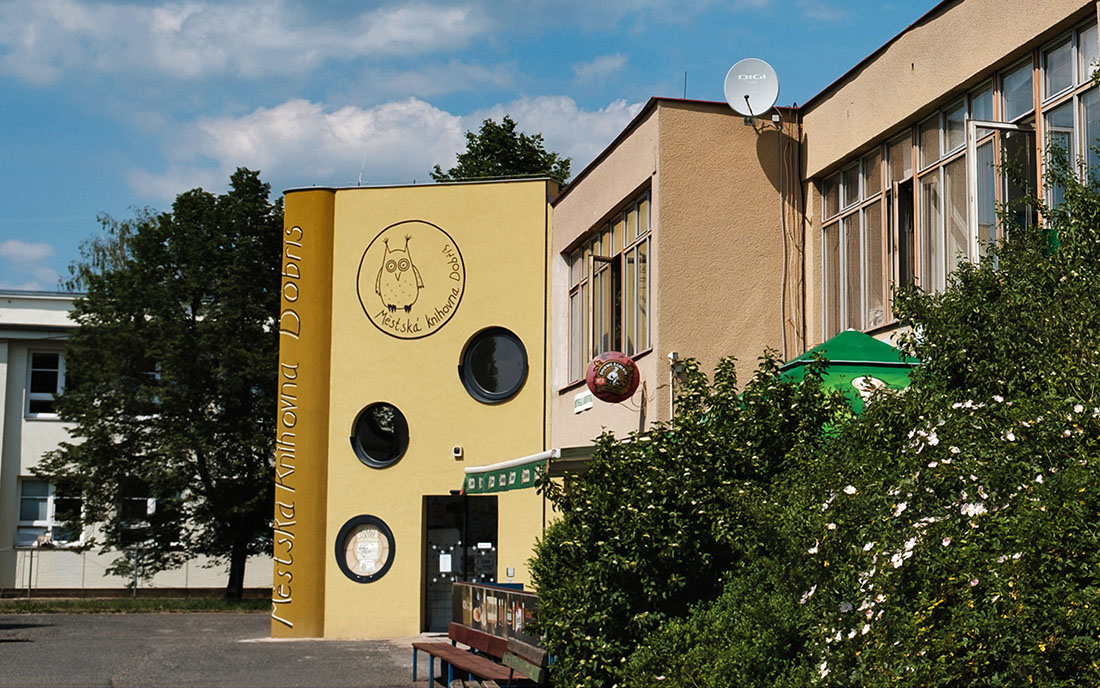 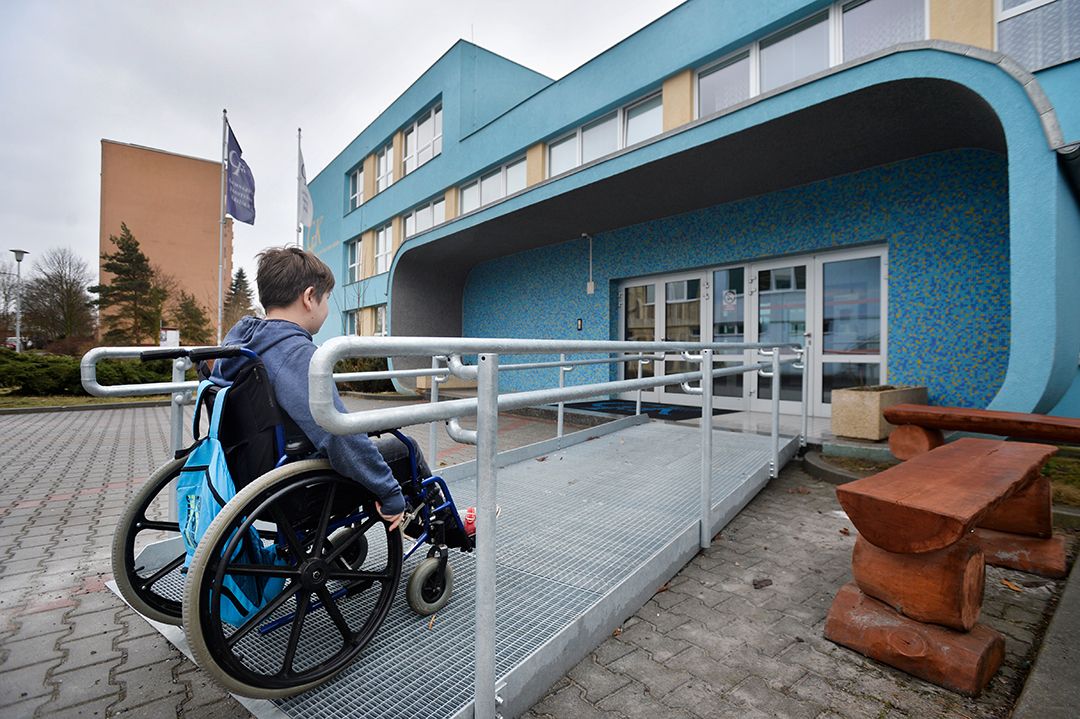 Budovy zařízení poskytujících zdravotní a sociální služby a domy zvláštního určení
Zařízení zdravotních služeb – nemocnice, zdravotní střediska apod.
Zařízení sociálních služeb – domovy pro seniory, domovy pro osoby se zdravotním postižením apod.
Domy zvláštního určení – zejména DPS
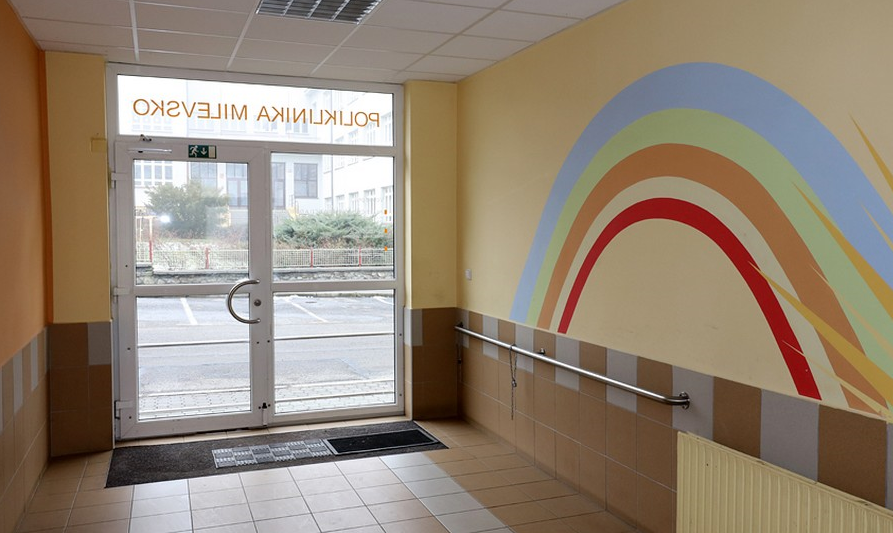 Poliklinika Milevsko – bezbariérový přístup
2016
Pošty
Odstraňování bariér v budovách pošt je plně financováno z rozpočtu České pošty s. p.
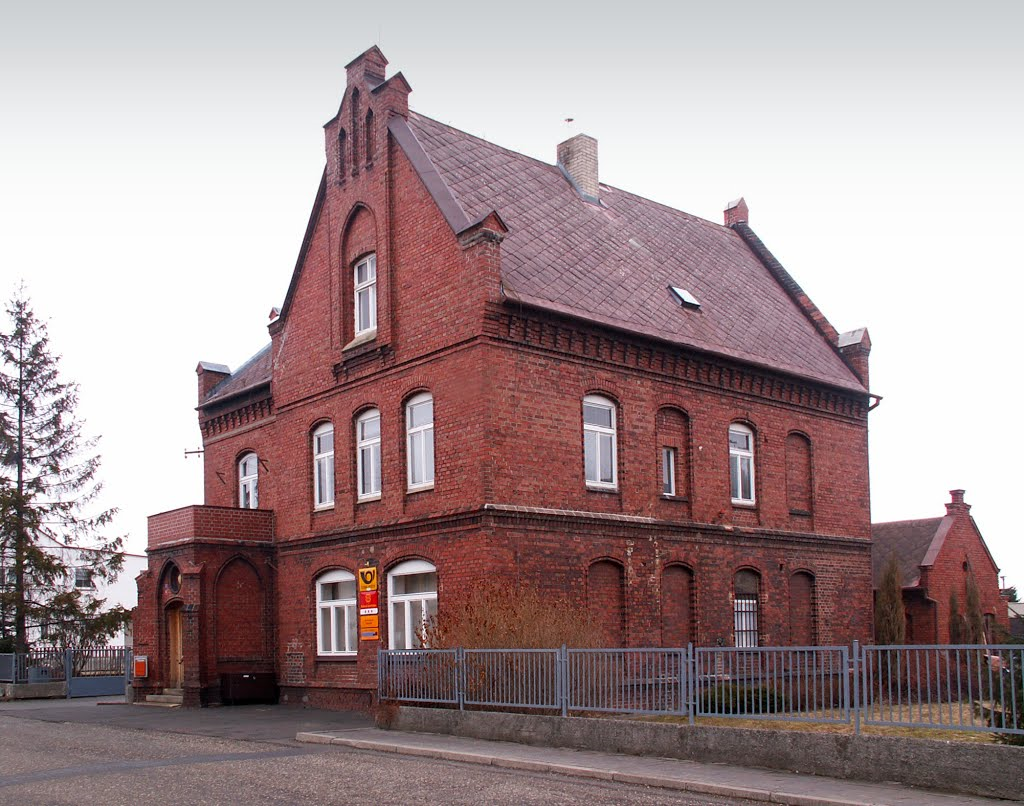 Bezbariérový vstup – pošta, Kravaře u Hlučína, 2016
Zpřístupňování budov zajišťujících dopravní služby
Budovy železničních stanic a autobusových nádraží
Financování je podílové a příslušnými zdroji jsou rozpočet vlastníka infrastruktury, SFDI nebo MD a další (rozpočet kraje, obcí a měst)
Zpřístupňování komunikací pro chodce a veřejné dopravy
Zpřístupňování pěších tras
Odstraňování bariér stavebního charakteru ve vnitrostátní veřejné linkové osobní dopravě
Vybavení dopravních prostředků informačními a signalizačními zařízeními
Veřejné informační a odbavovací systémy pro osoby se sníženou schopností pohybu a orientace

Financování je podílové a příslušnými zdroji jsou rozpočet dopravce, resp. vlastníka infrastruktury, SFDI nebo MD a další (rozpočet kraje, obcí a měst)
Zdroje financování
Ministerstva 10 mil. Kč na rok
Ministerstvo pro místní rozvoj
Ministerstvo financí
Ministerstvo kultury
Ministerstvo spravedlnosti
Ministerstvo zdravotnictví
Ministerstvo školství, mládeže a tělovýchovy
Ministerstvo práce a sociálních věcí
Ministerstvo dopravy
Ministerstvo vnitra

Státní fond dopravní infrastruktury 100 mil. Kč na rok

Česká pošta, s. p. 10 mil. Kč na rok
Financování
Schválený záměr v NRPM je nutný pro získání příspěvku na jednotlivé projekty  z dotačních titulů příslušných rezortů
O vlastní příspěvek na akci lze požádat       až po schválení celého záměru v NRPM
Postup při vytváření záměru
provedení analýzy bezbariérovosti   	       koncepce odstraňování bariér (audit, generel bezbariérových tras)
spolupráce města a projektanta s organizacemi osob se zdravotním postižením při mapování bariér a navrhování trasy
ucelenost bezbariérové trasy, koncepčnost návrhu
konzultace projektů s příslušnými rezorty a institucemi ještě ve fázi přípravy
soulad projektové dokumentace s platnou legislativou vztahující se na bezbariérové užívání staveb (stavební zákon, vyhláška č. 398/2009 Sb., normy aj.)
Obsah záměru bezbariérové trasy
Formulář pro předkládání záměrů bezbariérových tras obsahuje:
Identifikaci předkladatele
Celkovou výši rozpočtovaných nákladů na realizaci záměru a celkovou výši požadované dotace
Harmonogram realizace bezbariérové trasy – max. 3 roky
Charakteristika řešeného území a demografické údaje
Přehled současného stavu v oblasti odstraňování bariér v obci
Popis plánované bezbariérové trasy a lokalizace záměru (mapa)
Popis jednotlivých dílčích projektů
Výsledky, kterých má být realizací záměru dosaženo

Projektová dokumentace v rozsahu minimálně DUR nebo DSP, u výtahů, zdvihacích plošin apod. technická specifikace zařízení, rozklíčování nákladů (rozpočet)
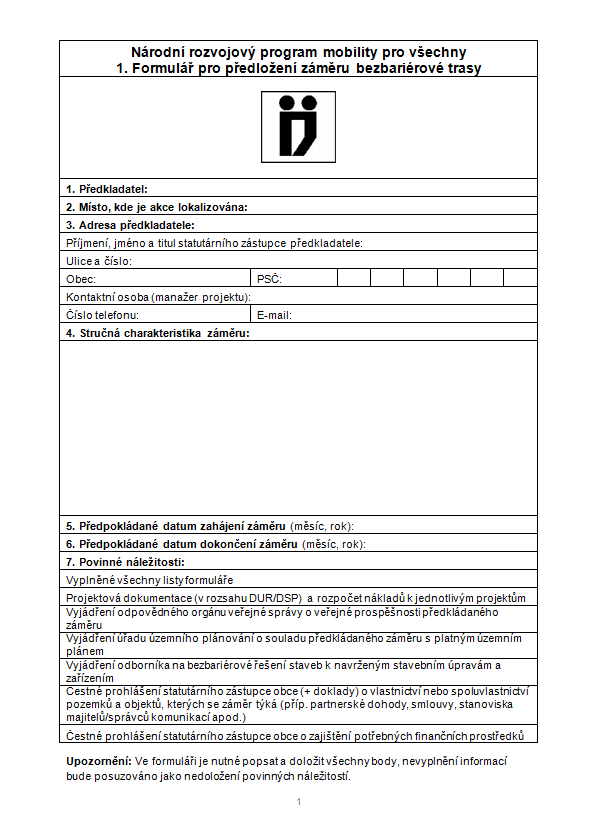 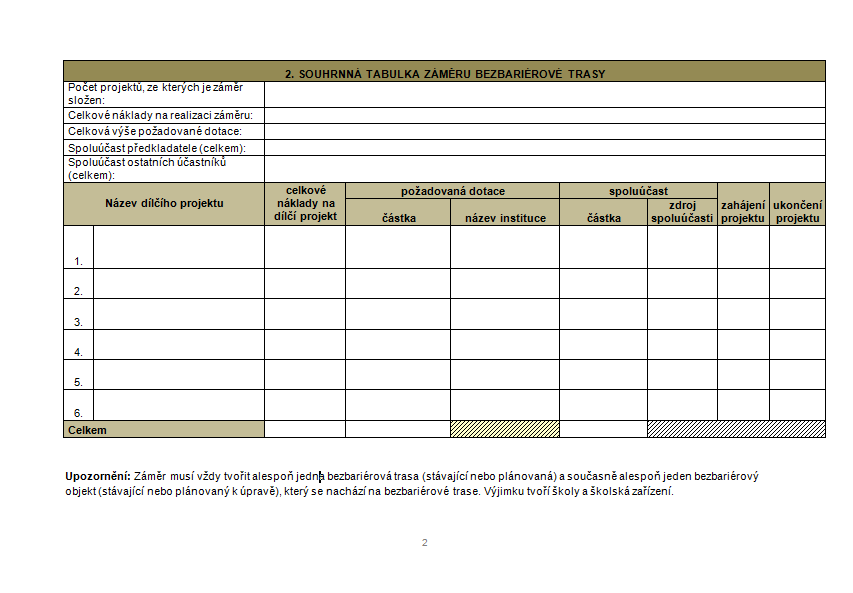 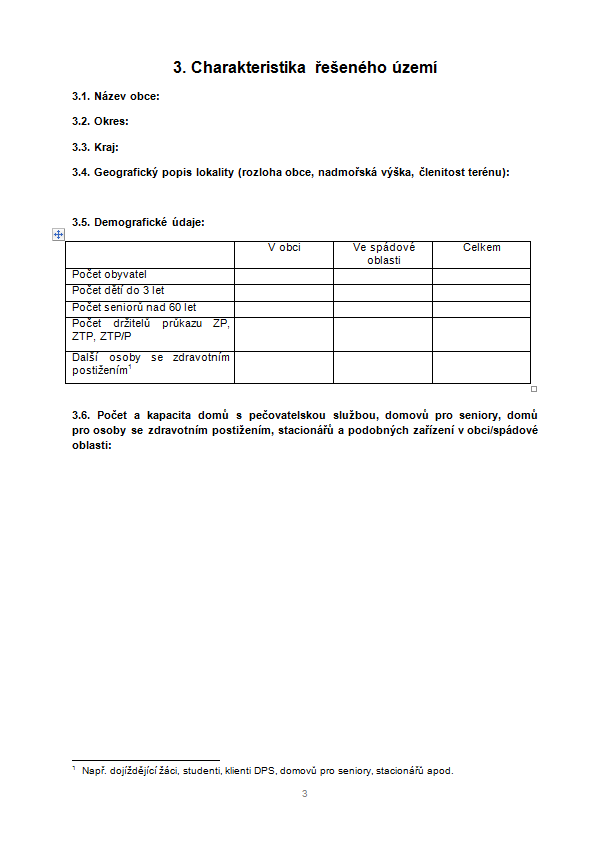 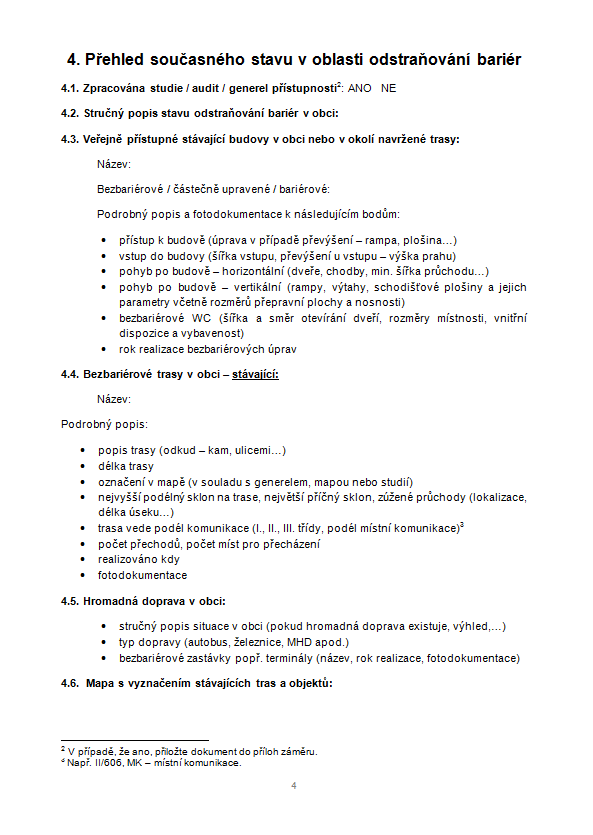 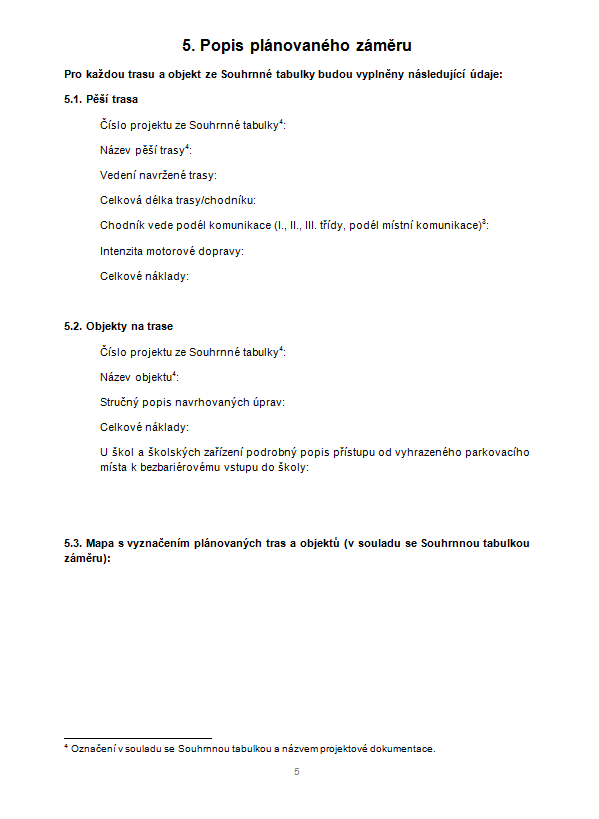 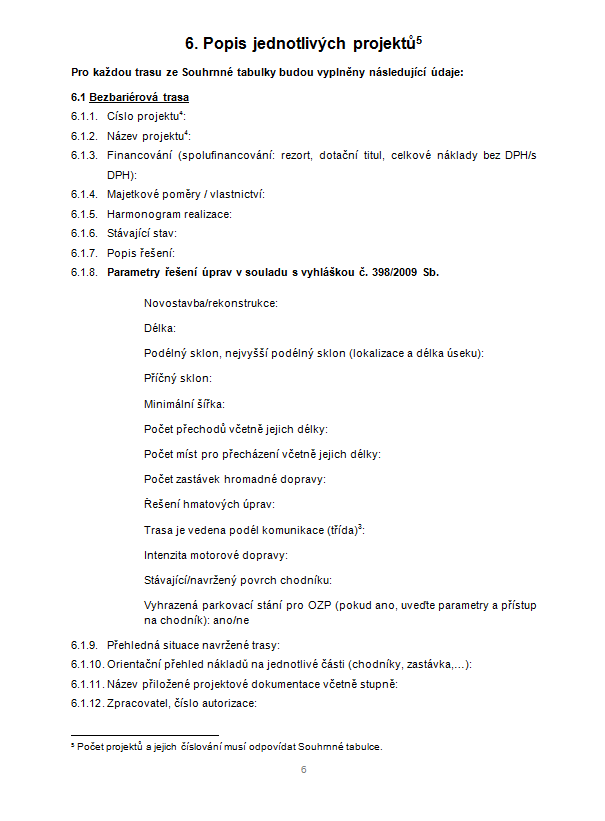 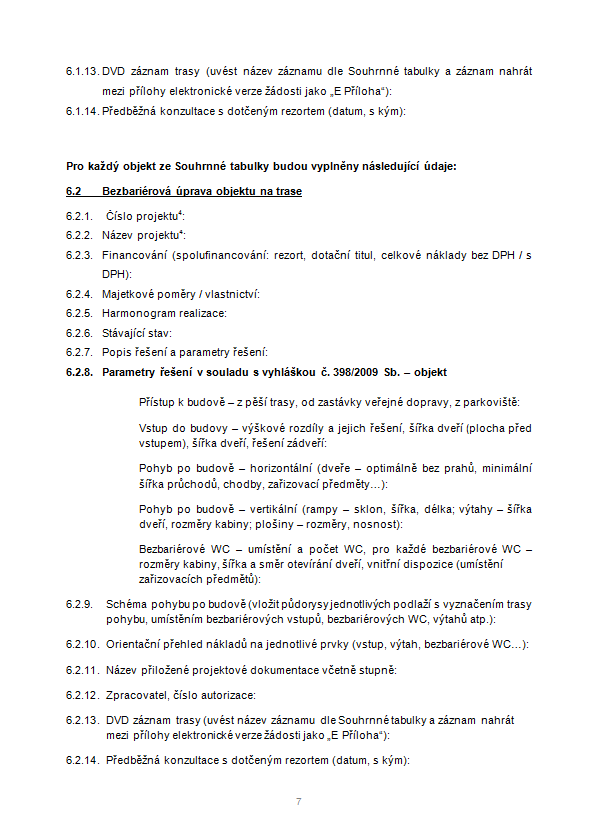 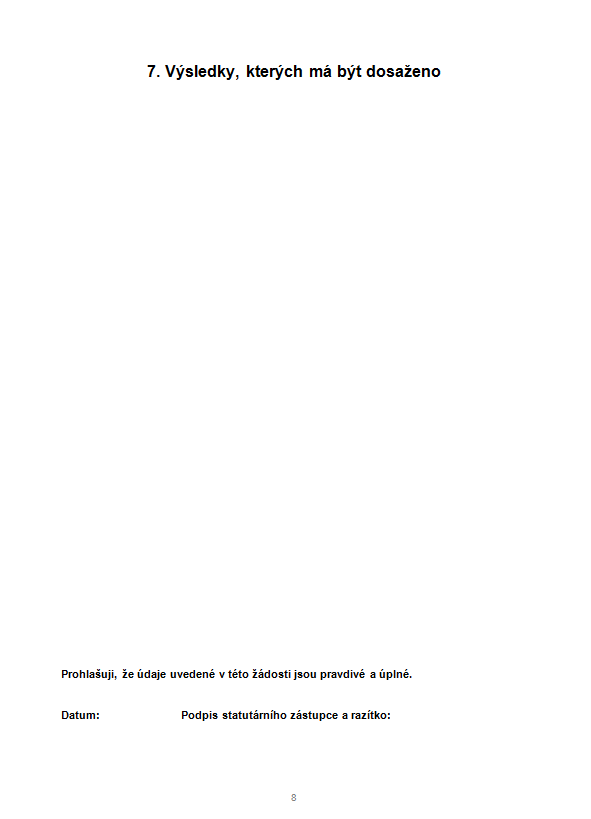 Obsah záměru bezbariérové trasy
Vyjádření kompetentního orgánu veřejné správy o veřejné prospěšnosti plánované bezbariérové trasy
Vyjádření příslušného úřadu územního plánování o souladu plánované bezbariérové trasy s platným územním plánem 
Vyjádření odborníka na bezbariérové řešení staveb nebo vyjádření místní či krajské organizace/organizací osob se zdravotním postižením
Doklady o vlastnictví nebo spoluvlastnictví pozemků a objektů, kterých se trasa týká 
Čestné prohlášení statutárního zástupce obce o vlastních prostředcích účelově určených na realizaci záměru v příslušném kalendářním roce
Předložení záměru a jeho hodnocení
posouzení záměru Řídícím výborem NRPM
postoupení záměru k posouzení Hodnotitelské komisi
konečné rozhodnutí Řídícího výboru (doporučení k financování, doporučení s výhradami, doporučení záměru k přepracování)
předložení žádostí o finanční příspěvek na jednotlivé projekty u příslušného resortu ve vyhlášených termínech
samotná realizace záměru
sledování realizace záměru (vyhodnocení)
NRPM 2005 - 2017
Počet záměrů doporučených k financování dle krajů
Finanční podpora NRPM ze státního rozpočtu 2005-2016
Kontakty
Oddělení sekretariátu Vládního výboru                    pro zdravotně postižené občany





Úřad vlády ČR, Nábřeží Edvarda Beneše 4, 
118 01  Praha 1



	   tel.: 224 002 718	  	
	   email: espinoza.blanka@vlada.cz 
  	   www.vvzpo.vlada.cz
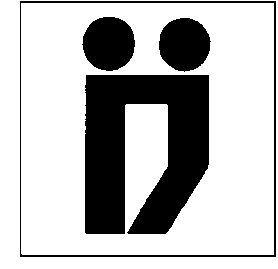 Děkuji za pozornost!